Fig. 1 Three alternative models for predicting the evolution of fish morphology. (A) A highly parameterized model, ...
Integr Comp Biol, Volume 50, Issue 6, December 2010, Pages 1167–1184, https://doi.org/10.1093/icb/icq117
The content of this slide may be subject to copyright: please see the slide notes for details.
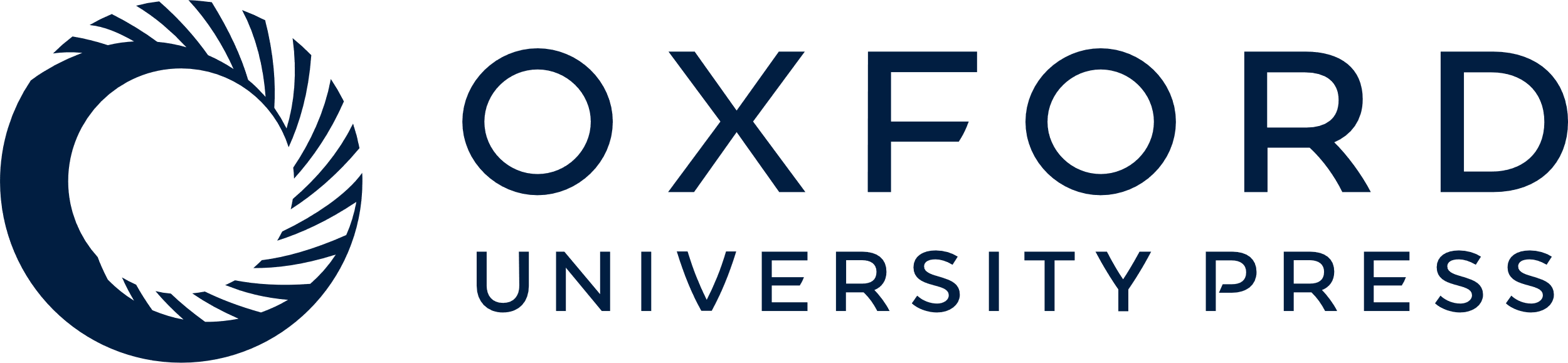 [Speaker Notes: Fig. 1 Three alternative models for predicting the evolution of fish morphology. (A) A highly parameterized model, attempting to capture virtually all potential pathways involved in the evolution of body shape and fin form in fish (SA = selective agents). (B) A generalized model of divergent selection (GMDS) predicting the evolution of pectoral-fin morphology and its genetic basis, ultimately based on a hypothesis of divergent selection on locomotor abilities across wave-energy environments (e.g., Wainwright et al. 2002; Walker and Westneat 2002; Fulton et al. 2005). Predictions derived from this model include a higher pectoral-fin aspect ratio in environments with greater wave energy, largely caused by cis-regulatory changes rather than by changes in the coding regions of the primary underlying genes. (C) A GMDS predicting the evolution of fish morphology ultimately based on a hypothesis of divergent selection on locomotor abilities across predator regimes (e.g., presence versus absence of predators). Predictions derived from this model include larger mid-body/caudal regions and greater capability for acceleration in the presence of predators and more streamlined bodies and greater swimming endurance in the absence of predators (e.g., see Langerhans and Reznick 2009).


Unless provided in the caption above, the following copyright applies to the content of this slide: © The Author 2010. Published by Oxford University Press on behalf of the Society for Integrative and Comparative Biology. All rights reserved. For permissions please email: journals.permissions@oxfordjournals.org.]